Doodles from#StrongerTogether: SSAH and the future of evidence-informed policymaking
Created by Joyce Van Kerckhove, Author at Visuality
#StrongerTogether: SSAH
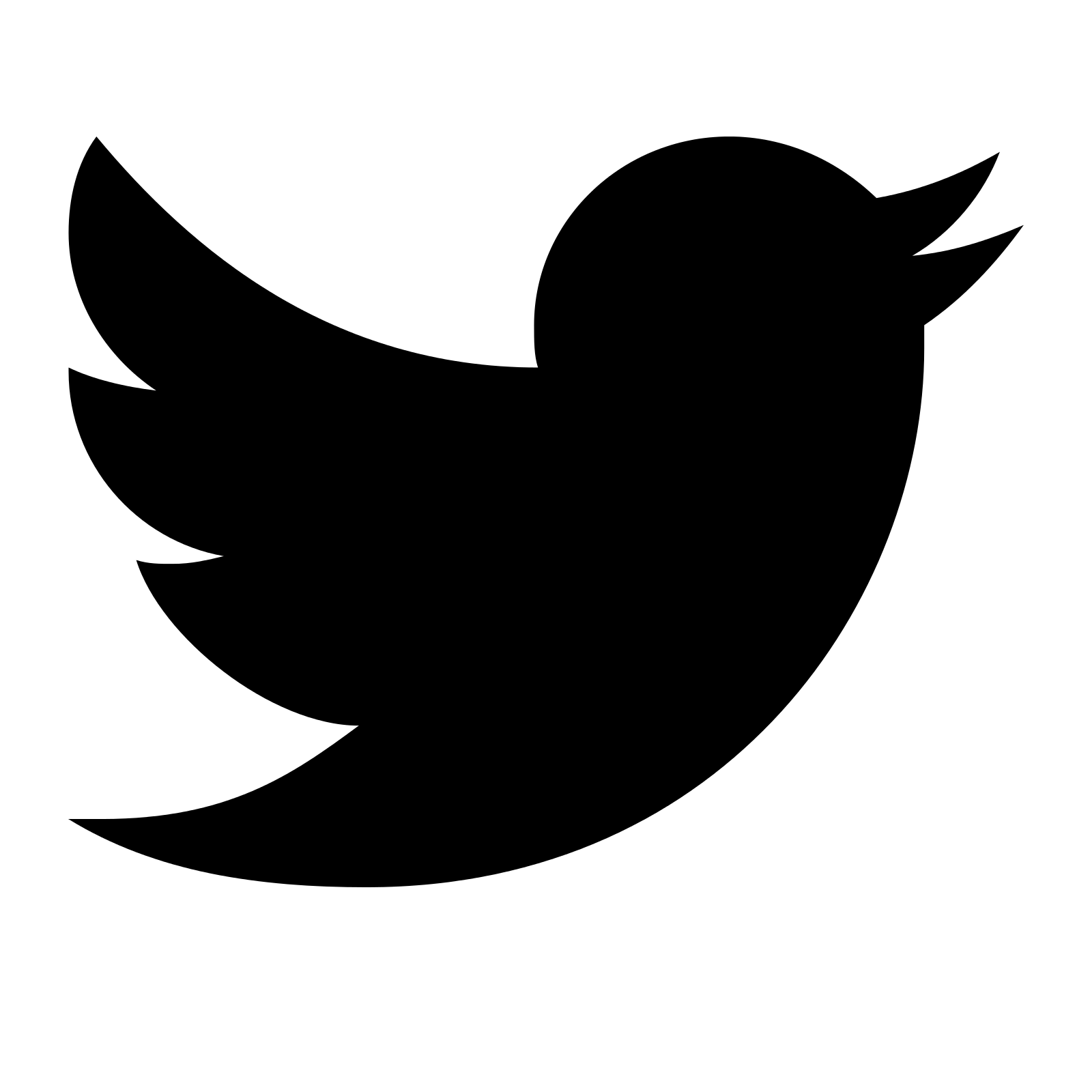 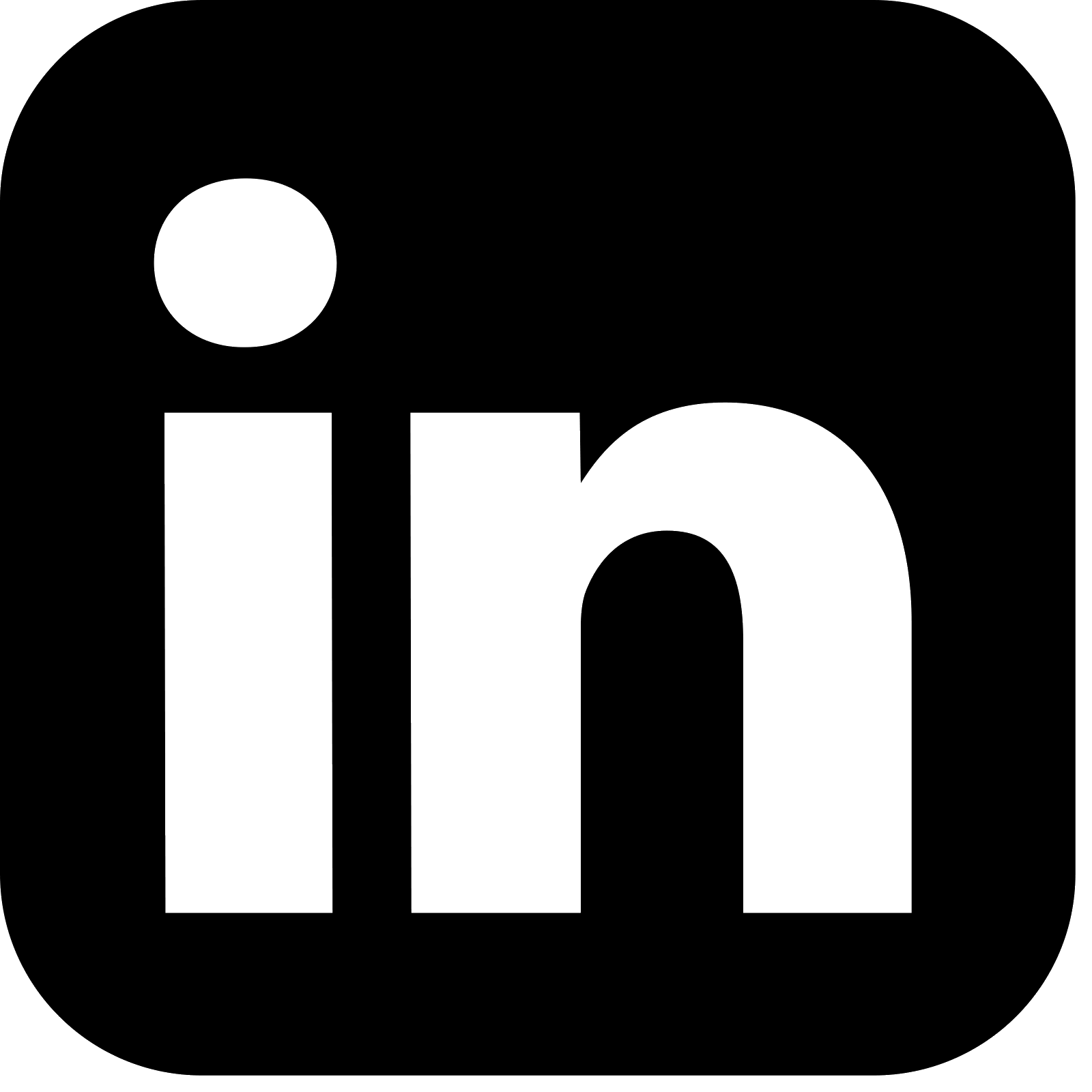 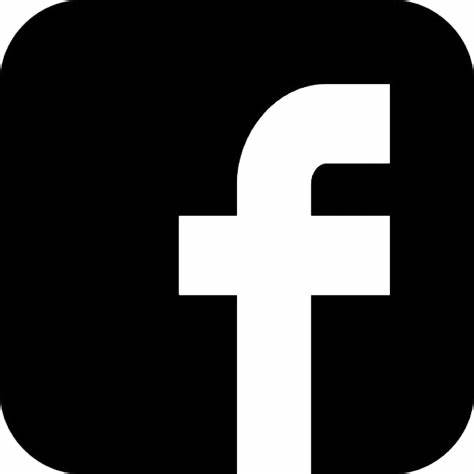 #StrongerTogether: SSAH and the future of evidence-informed policymakingDAY 1
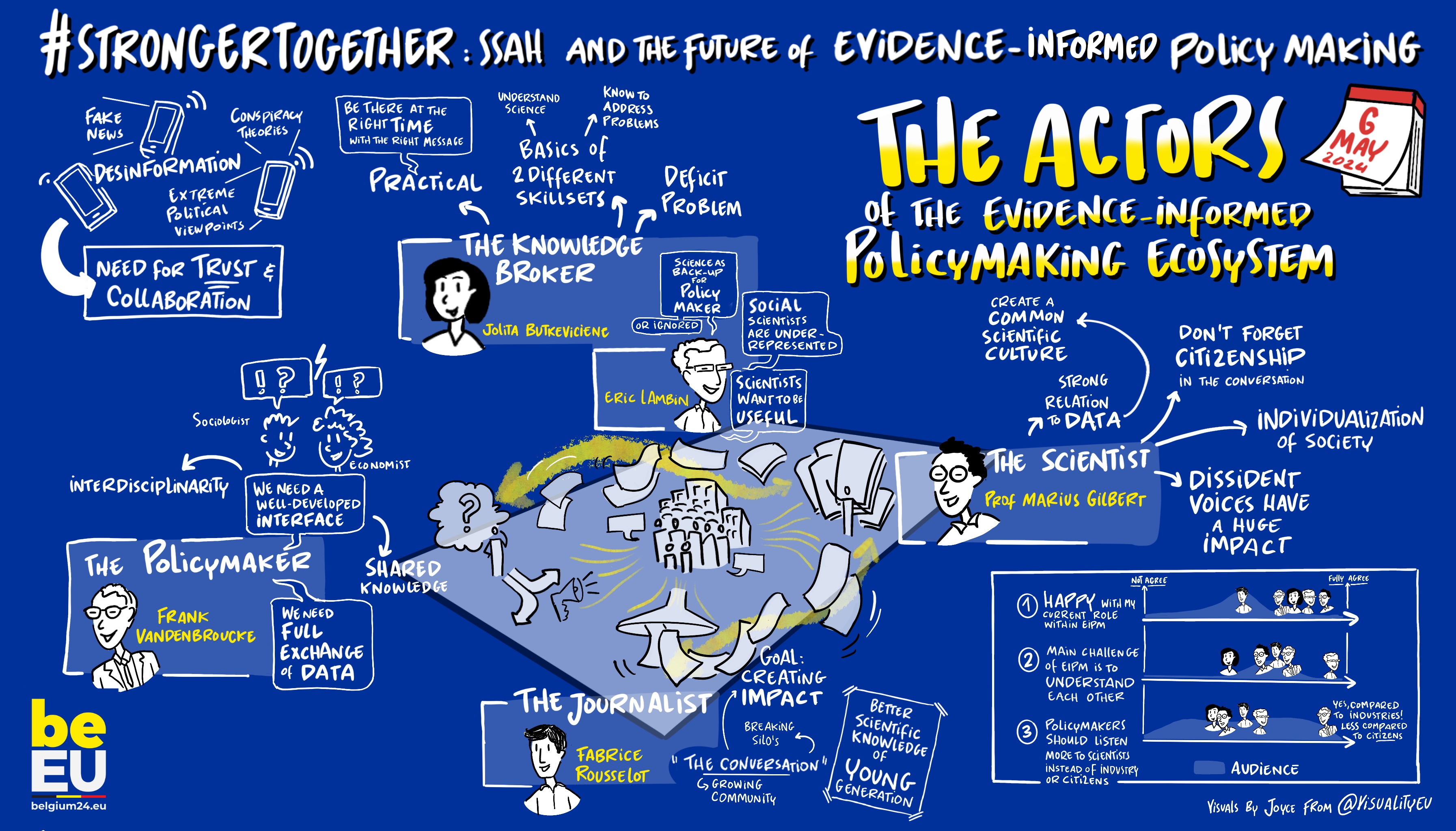 #StrongerTogether: SSAH
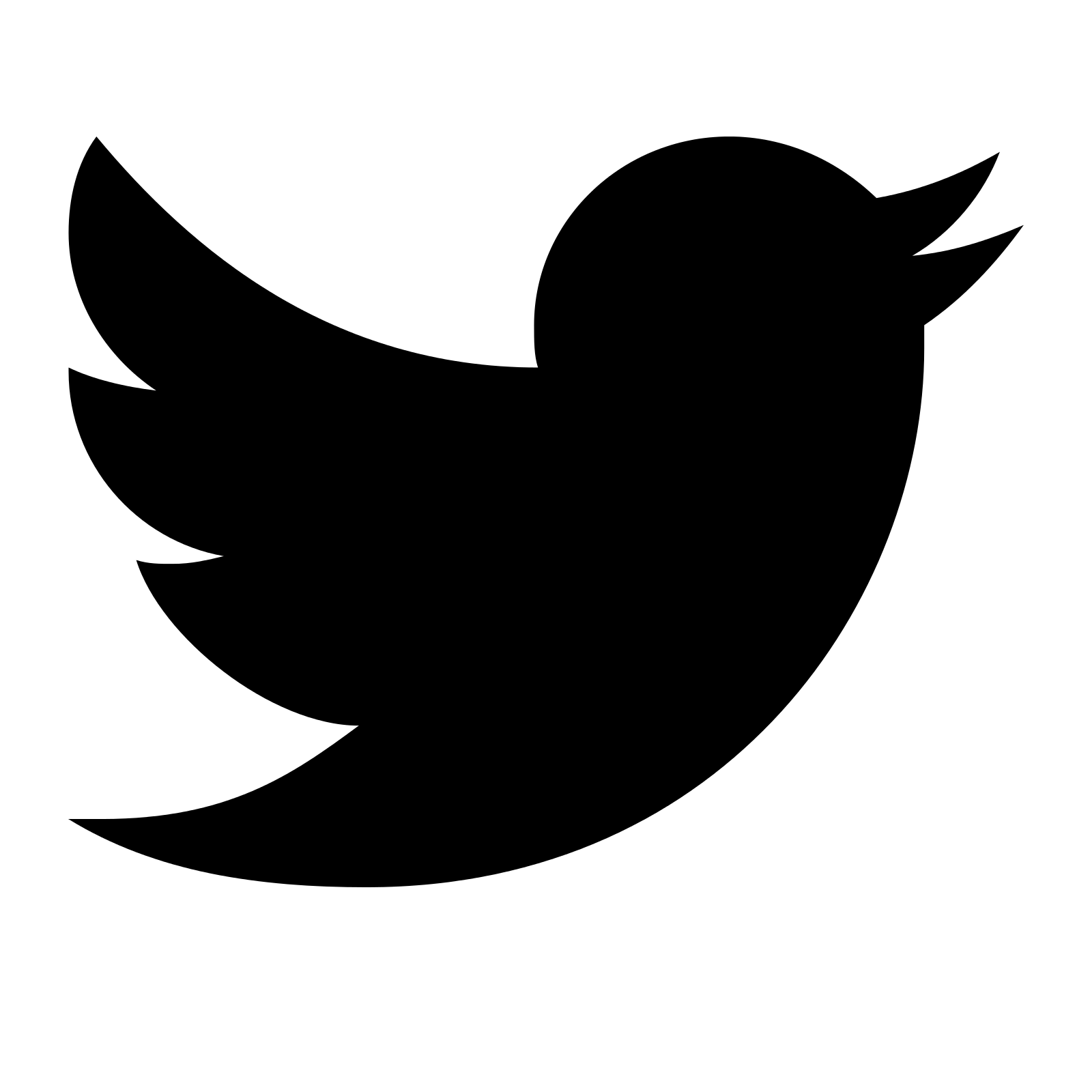 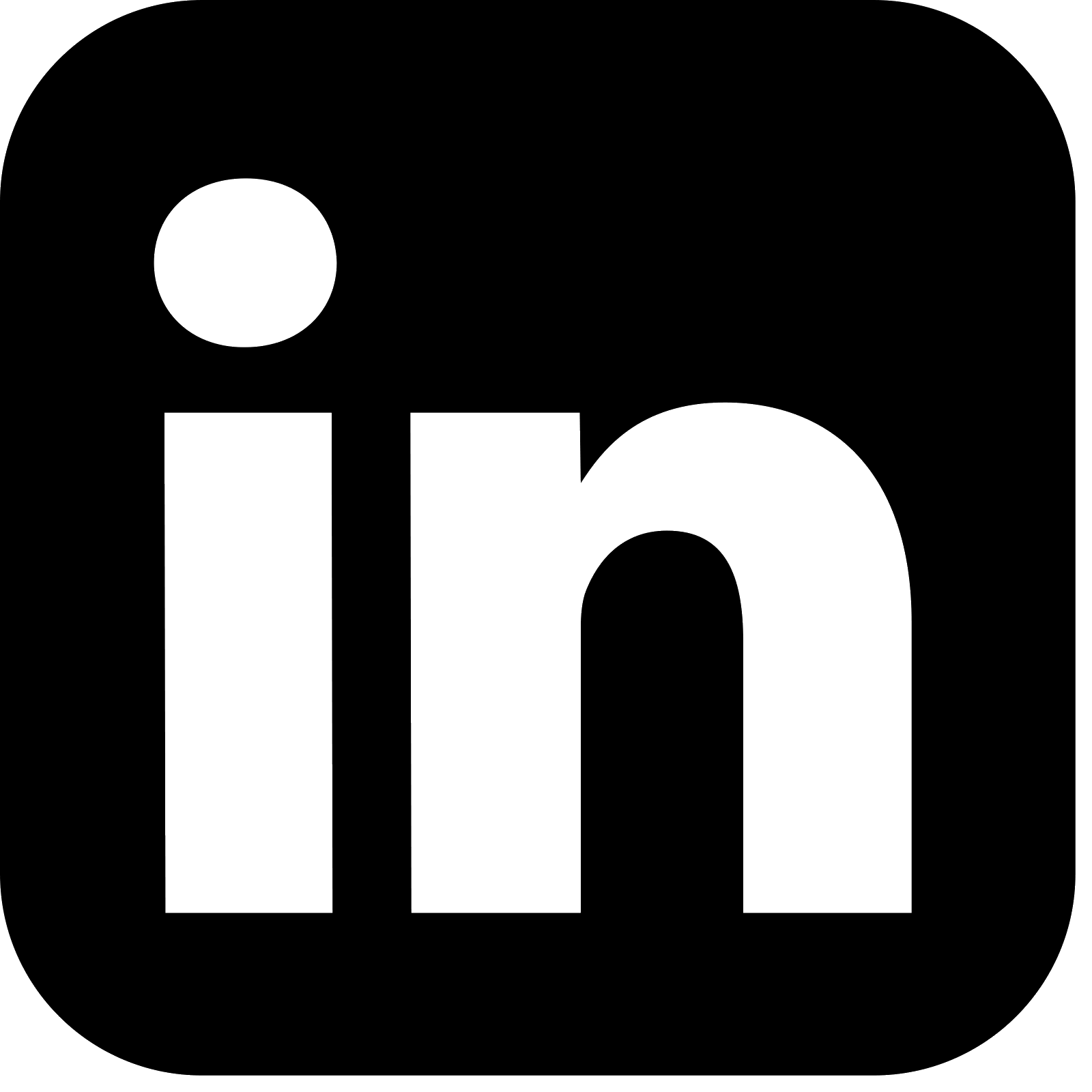 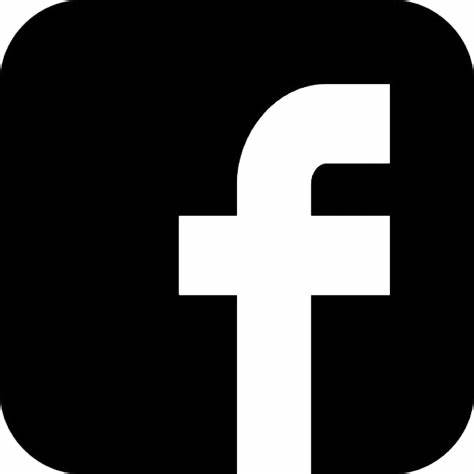 #StrongerTogether: SSAH and the future of evidence-informed policymakingDAY 2